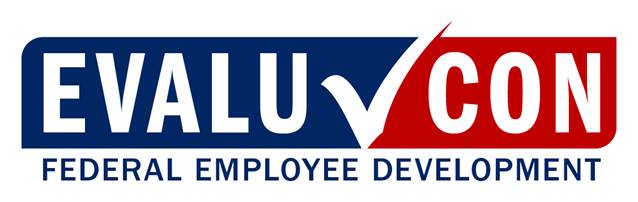 U.S. Office of Personnel Management
Monday, September 26, 2016
Training Program
5 CFR 410
Organized set of development activities resulting from a comprehensive needs assessment and directed toward the measurable improvement of individual results while also contributing to achievement of the agency’s mission and performance goals.
What is Program Evaluation?
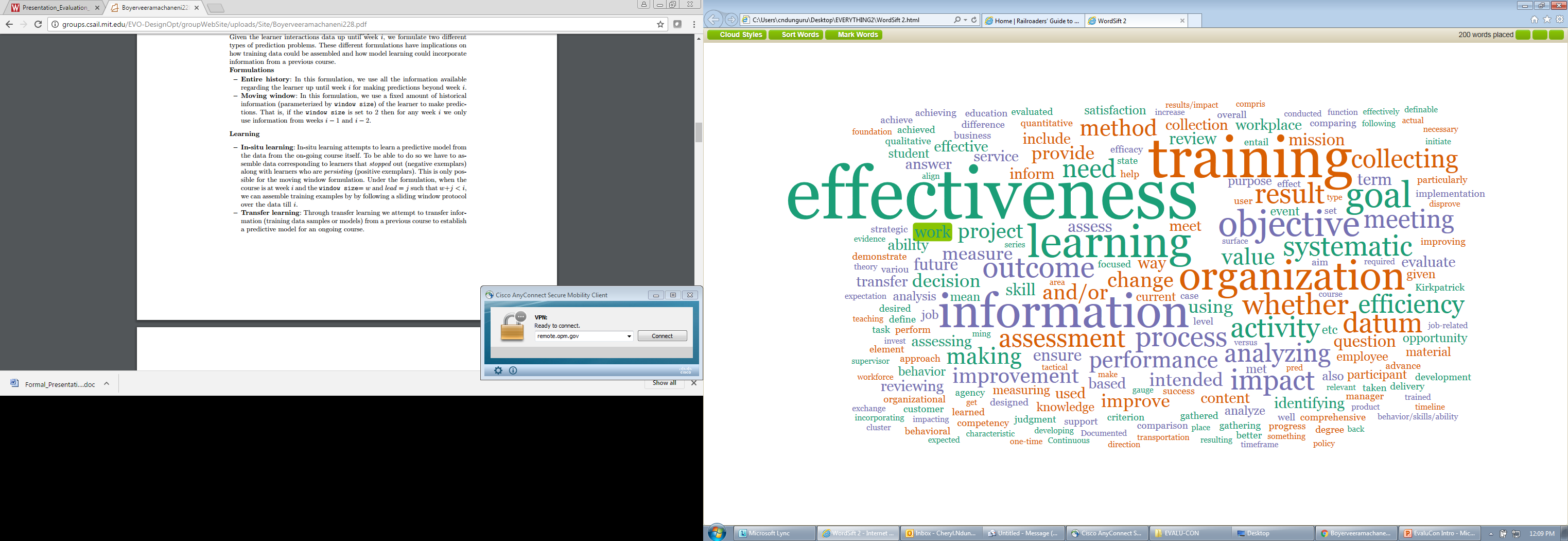 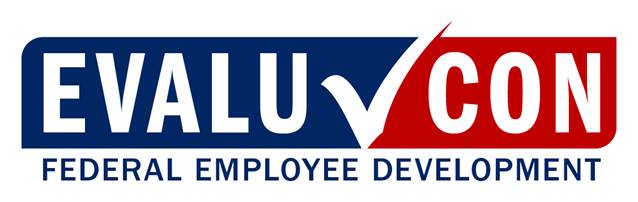 Increase capacity
Collaborate and participate
Influence and appreciate
Evolve